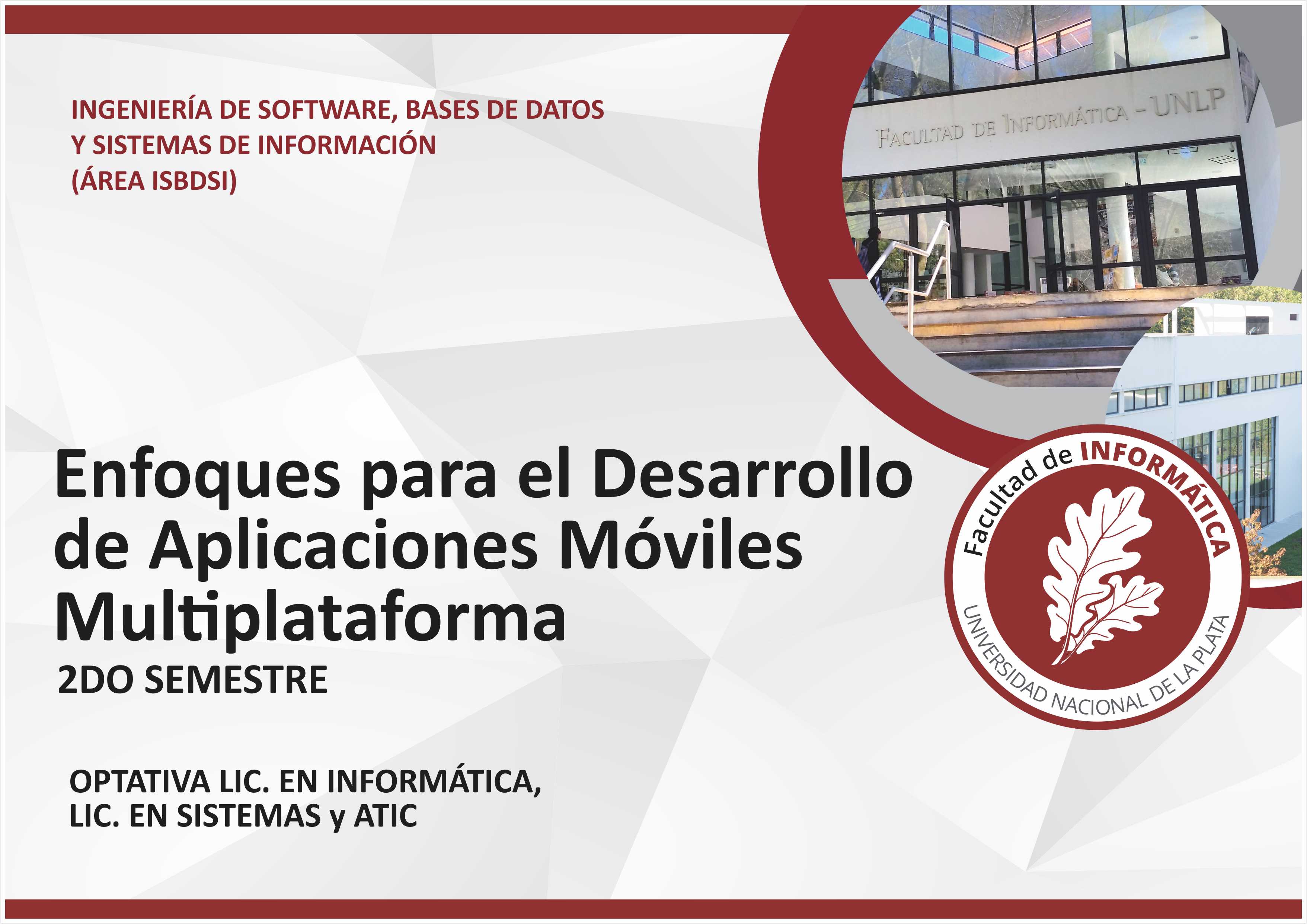 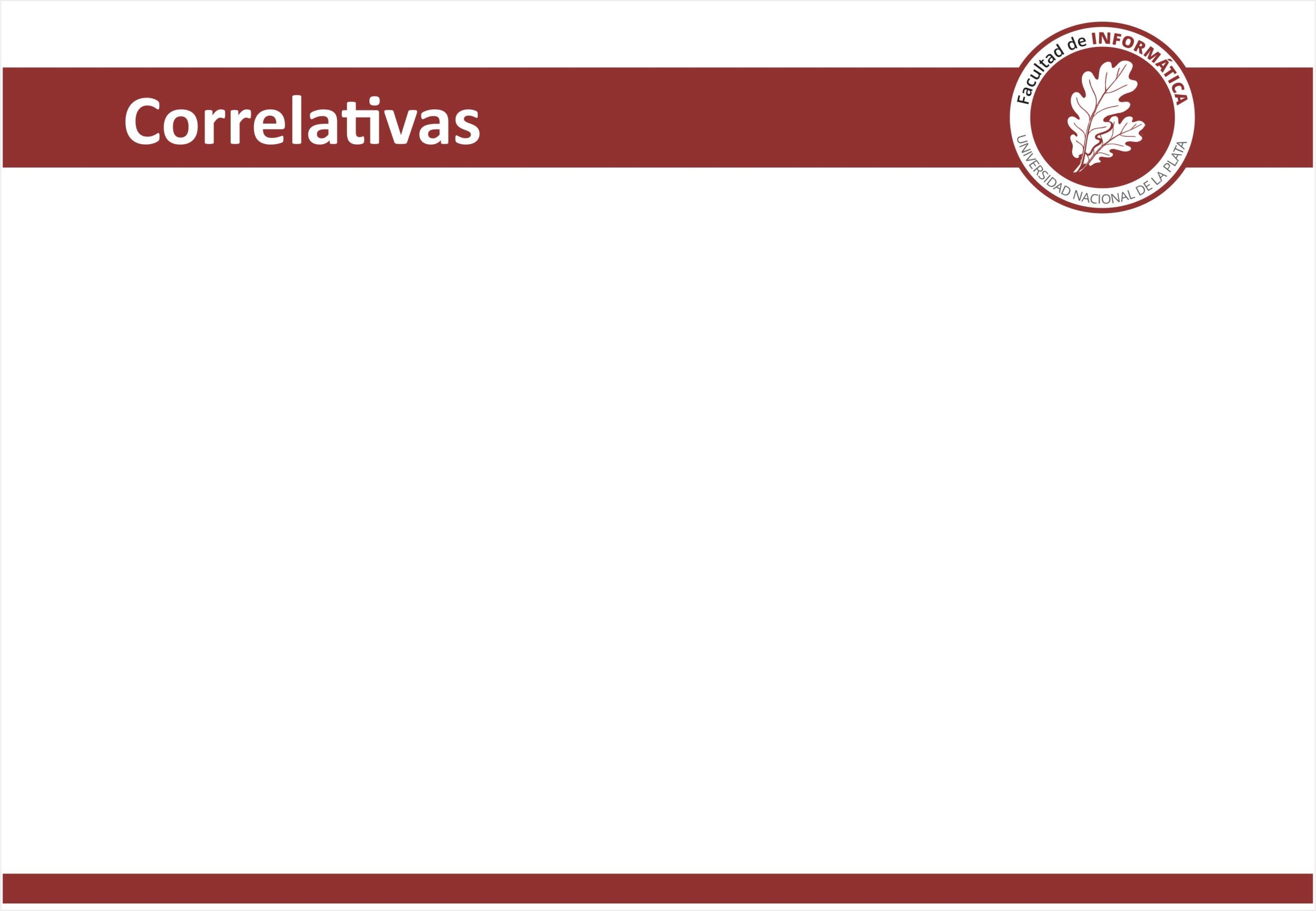 Diseño de Base de Datos 
Ingeniería de Software 2 
Orientación a Objetos 2
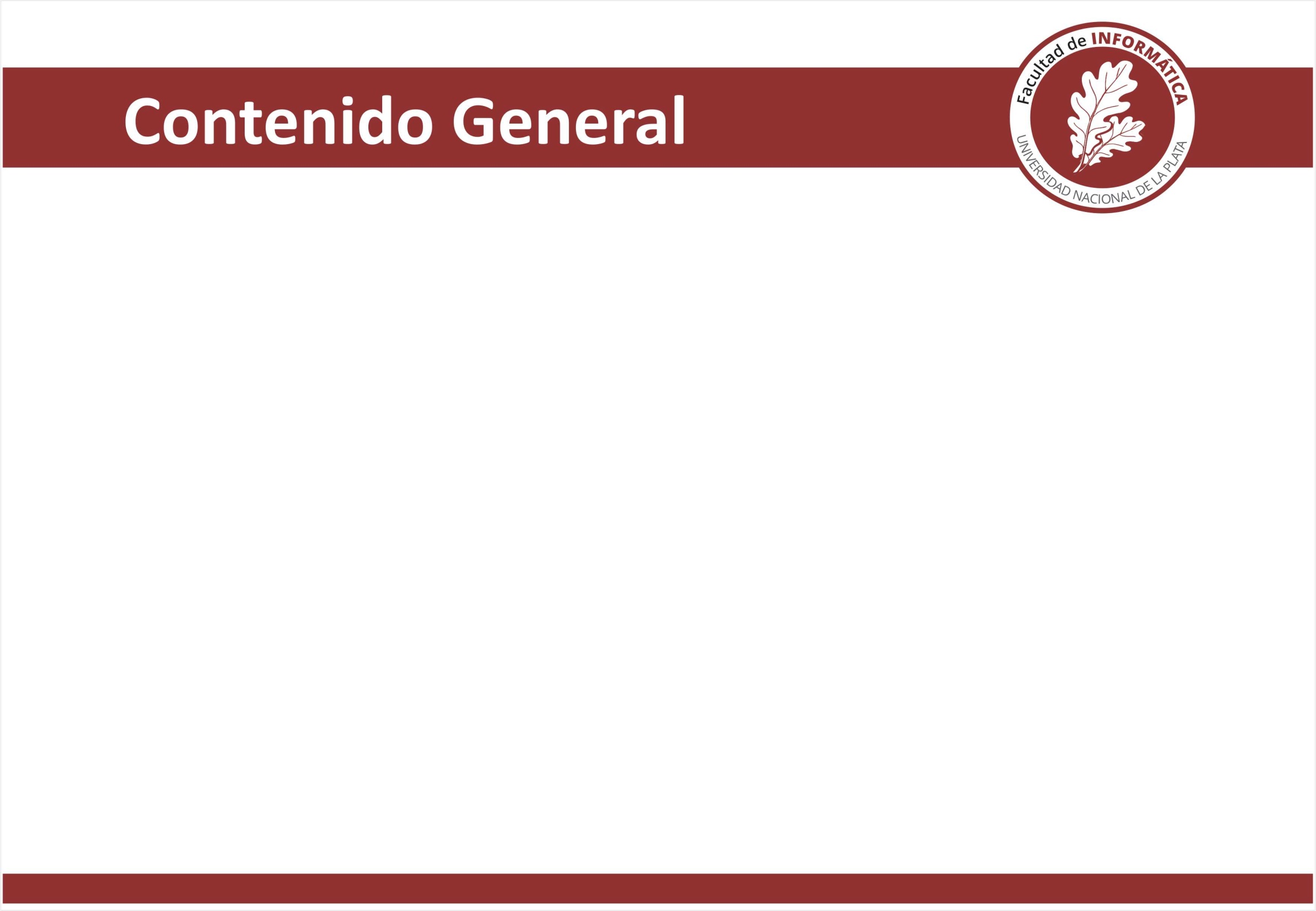 Características de las Apps. 
Desarrollo de aplicaciones Web. HTTP. HTML5, CSS3, JavaScript. Web responsive. 
Desarrollo de Apps Nativas. Características generales de Android, iOS. Emuladores. Tiendas de Aplicaciones. SDK. Fragmentación interna. Fragmentación externa.
Desarrollo de Apps Hibridas.
Desarrollo de Apps Interpretadas. 
Desarrollo de Apps generadas por Compilación Cruzada
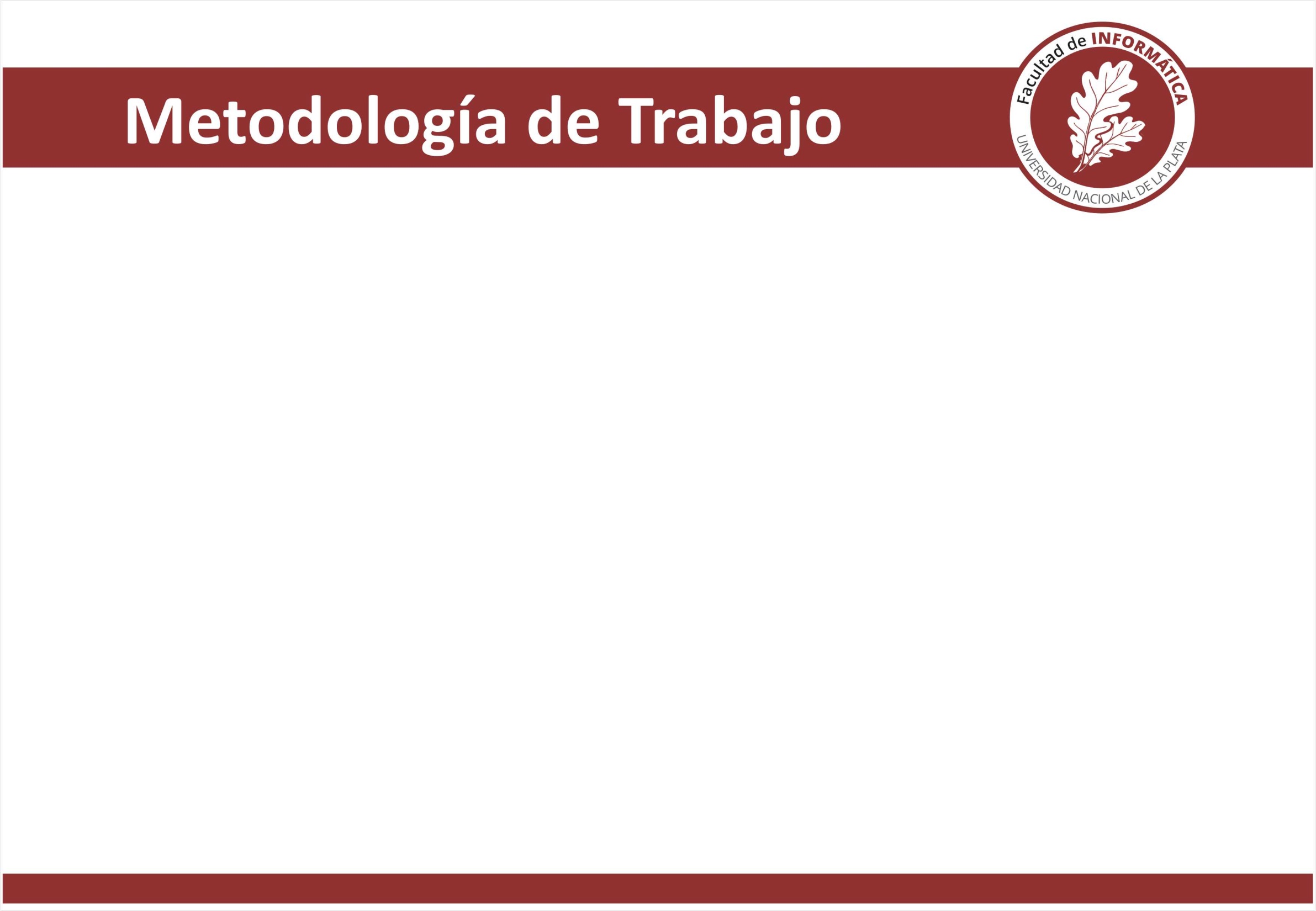 La actividad curricular se organiza en clases teórico-prácticas. 
En dichas clases se realizará una presentación, ejemplificación y explicación conceptual por parte del docente de los temas centrales, donde los alumnos participarán realizando preguntas y planteando dudas. 
Además se resolverán en forma individual o grupal, ejercicios prácticos planteados.
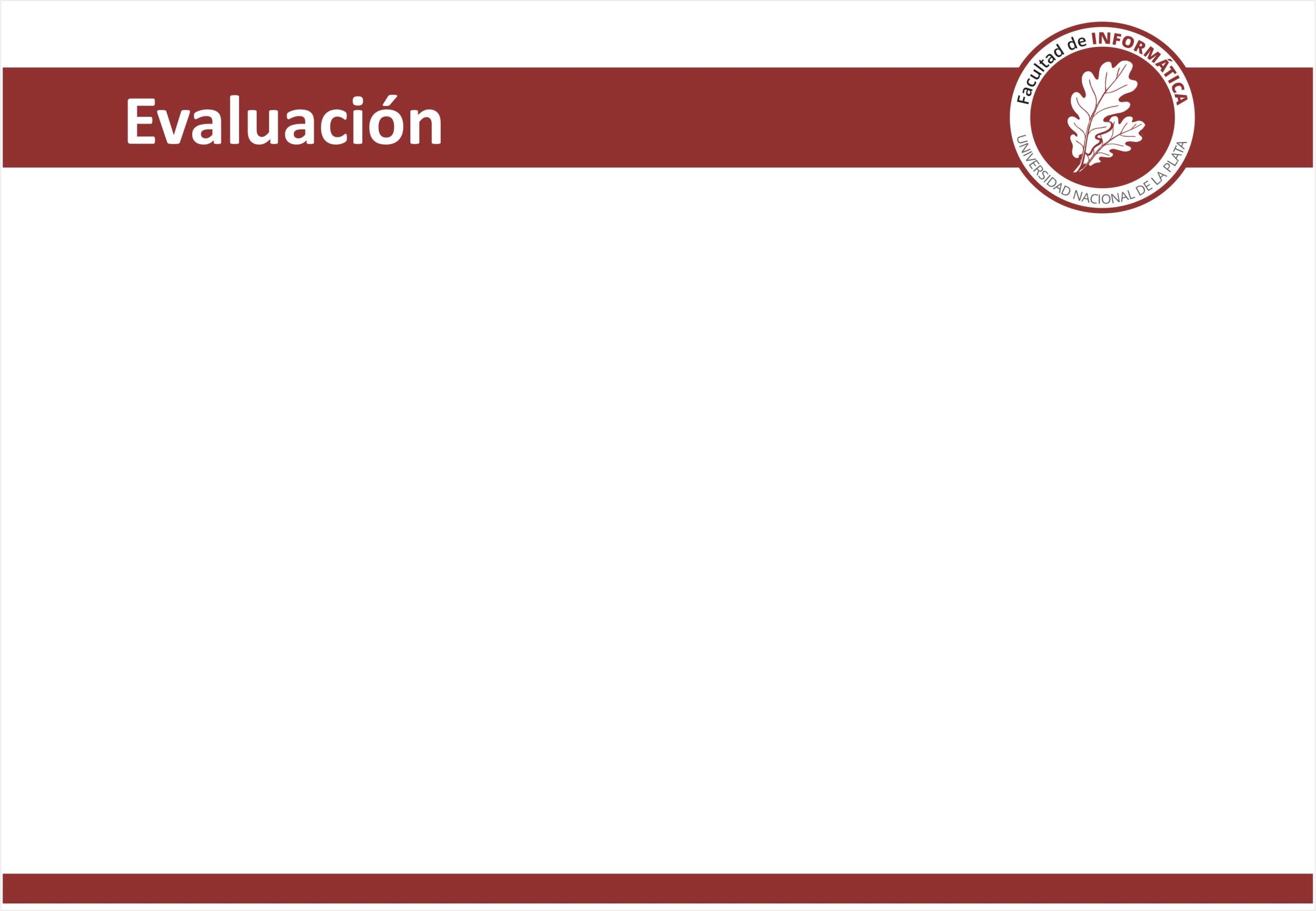 Los alumnos que registren una asistencia de al menos el 70% de las clases, podrán rendir un parcial (con dos instancias de recuperación).
Además, los alumnos deberán realizar un Trabajo Especial (TE), el cual deberán entregar.
Aquellos alumnos que aprueben el parcial y el TE obtendrán la cursada de la asignatura. Si la nota del parcial es >=6 y la nota del TE es >=6, la asignatura se promocionará con el promedio de ambas notas.
Los alumnos que no promocionen deberán rendir un examen final.
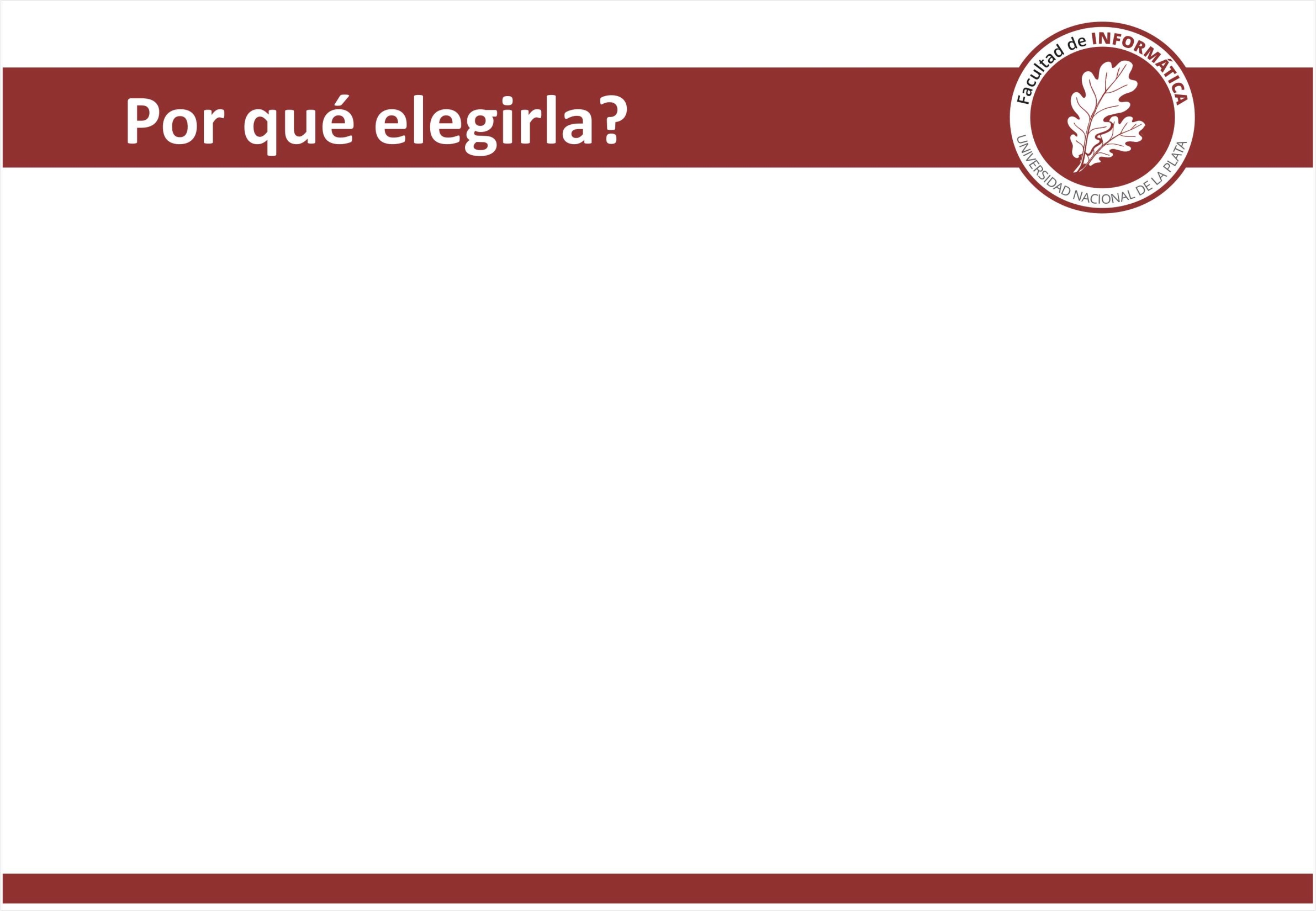 Porque es necesario conocer el desarrollo de Aplicaciones Móviles.
Porque hay diferentes enfoques de desarrollo de Aplicaciones Móviles.
Porque esta asignatura presenta todos los enfoques existentes.
Porque de cada enfoque se presenta al menos un framework de desarrollo.
Porque se realizarán experimentos con estos frameworks.
En definitiva, porque se logrará una capacitación en un tema/área de plena vigencia, tanto en el ámbito académico como en el mercado.
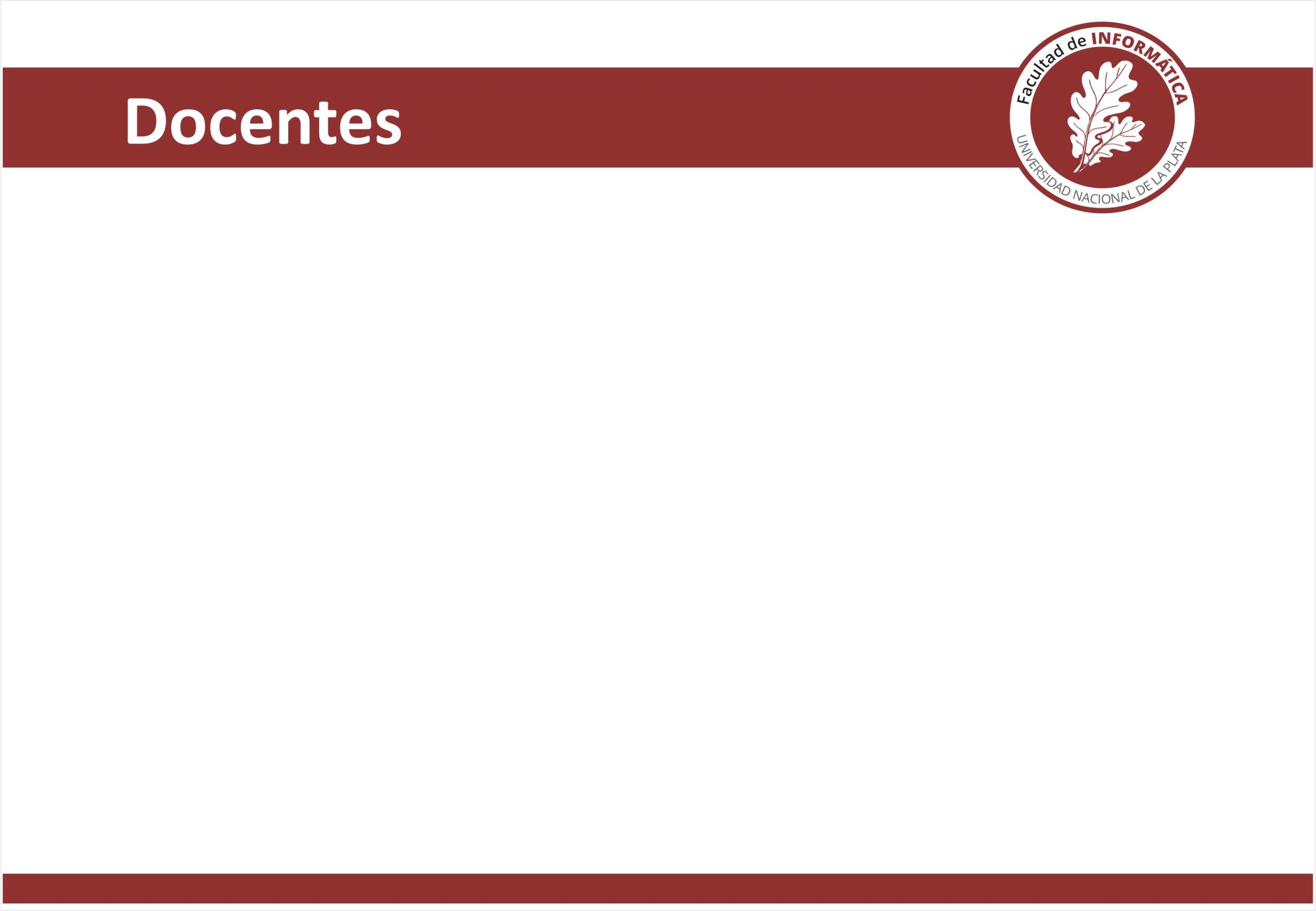 Mg. Leonardo Corbalán 
Esp Lisandro Delía
Mg. Pablo Thomas
Ing Juan Fernandez Sosa 
APU Germàn Cáseres
APU Fernando Tesone
APU Verena Olsowy
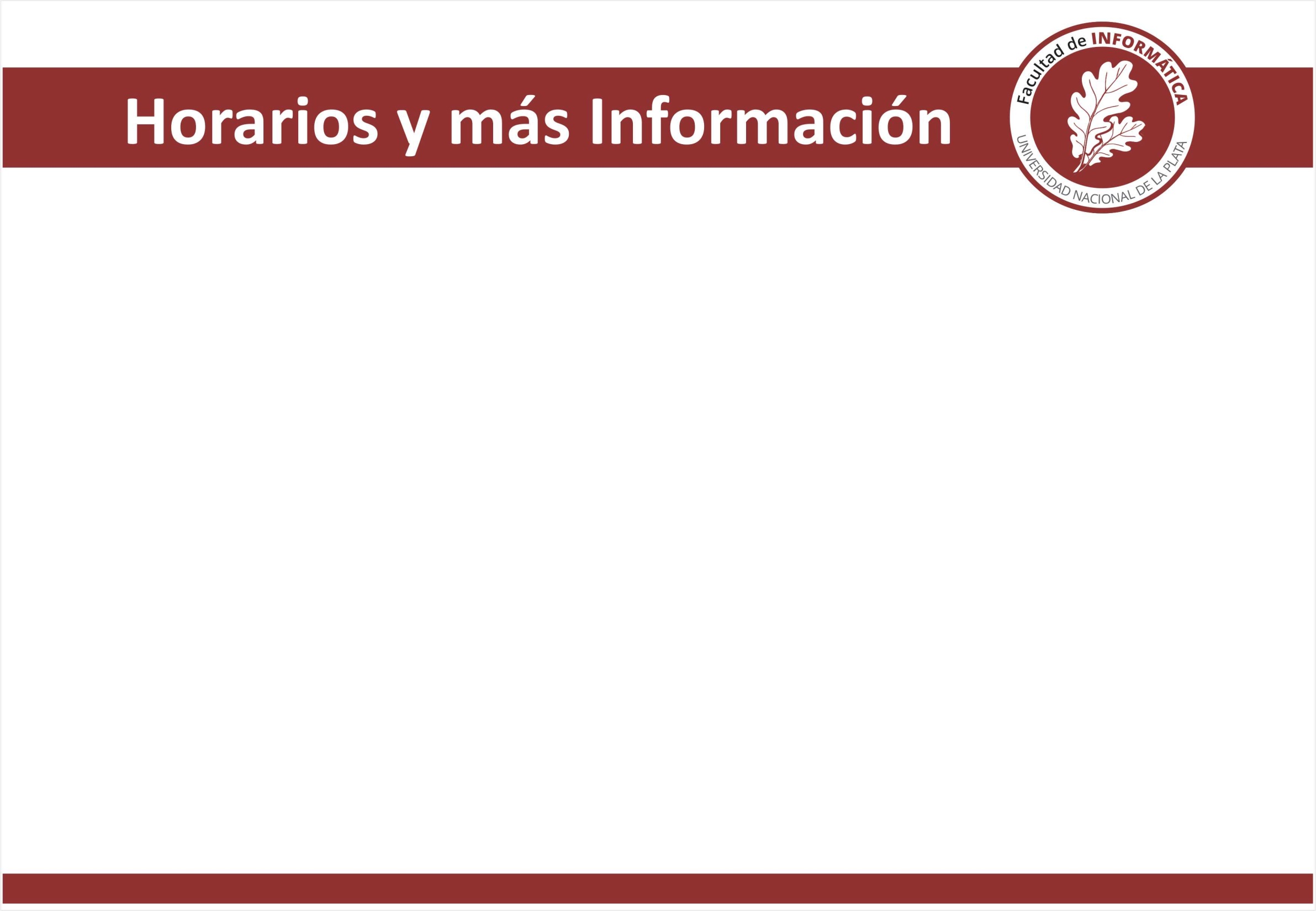 Segundo cuatrimestre
Miércoles a las 17 hs.